European Rulers in the age of absolutism
By Country
A Time of Empires
Elizabeth I              1533-1603
England
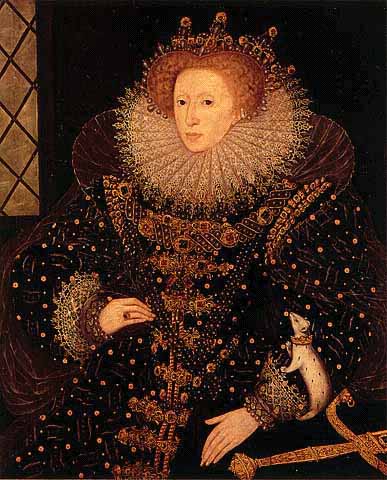 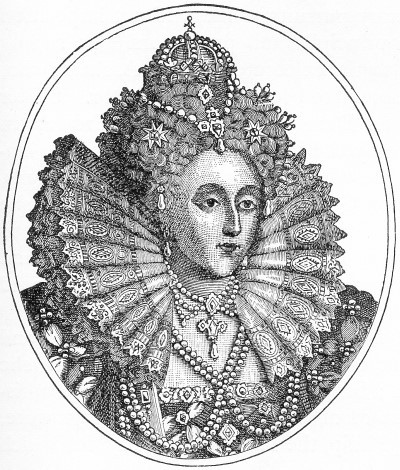 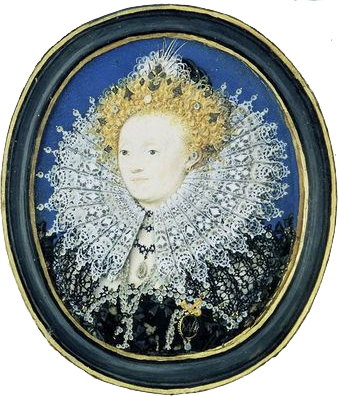 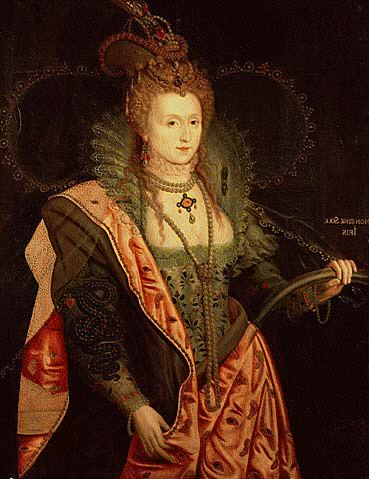 James I   The 1st Stuart King
England
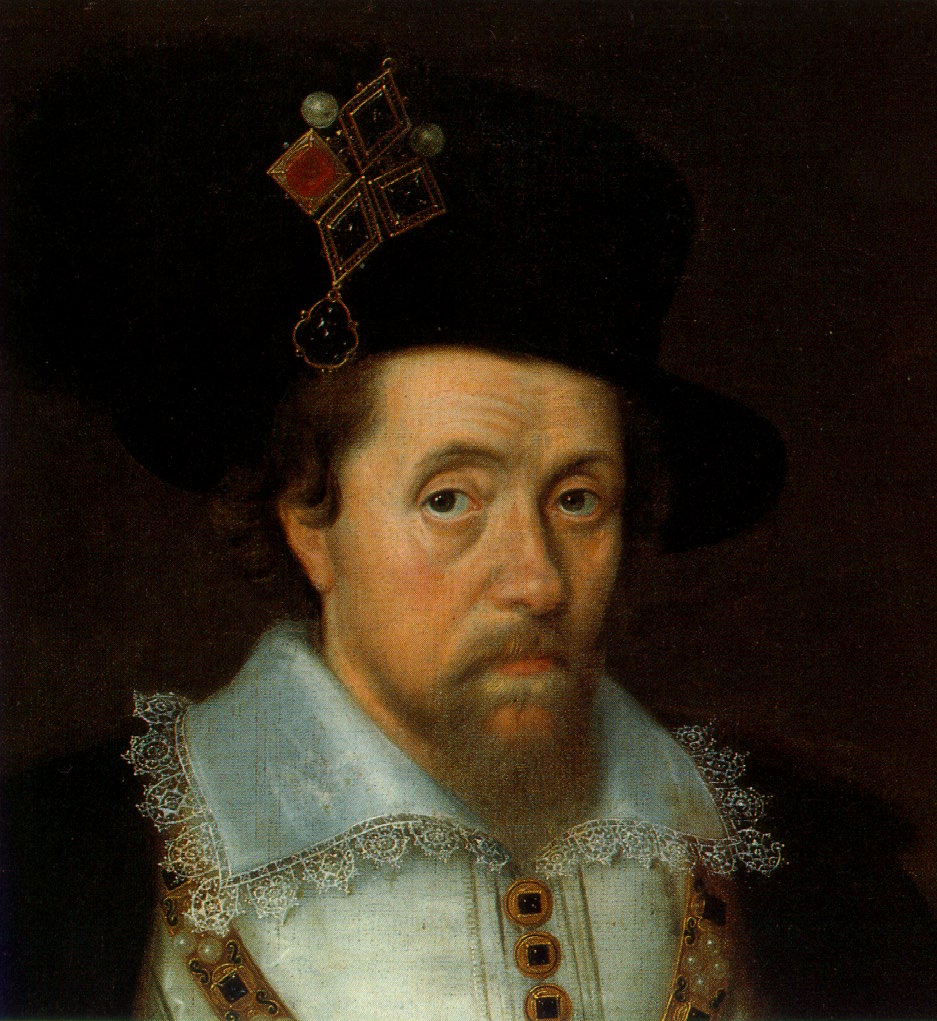 Charles I      James’ son
England
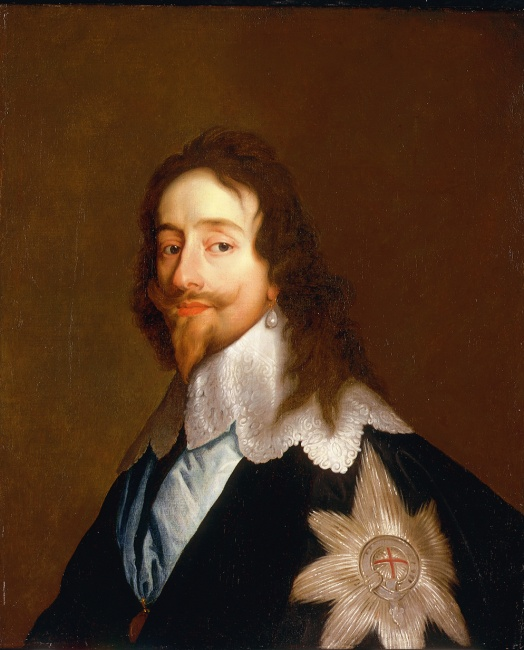 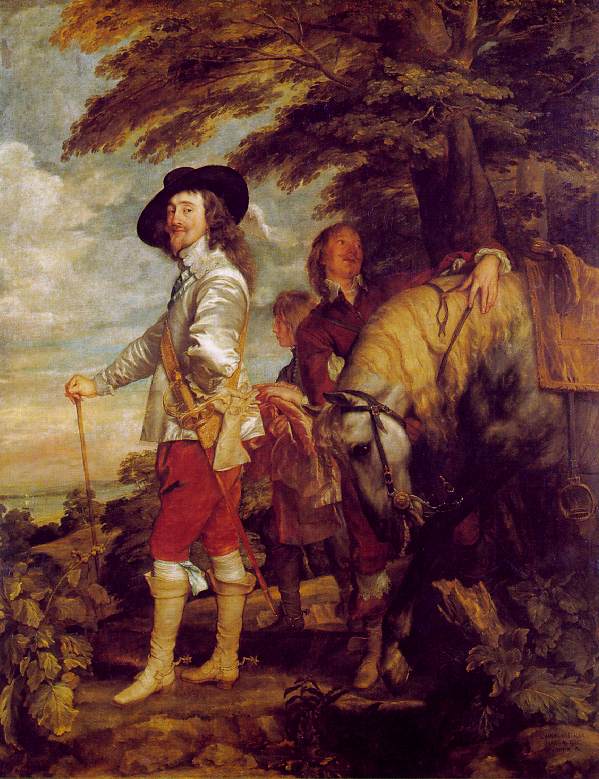 Philip II  Spain—The Golden Age
Spain
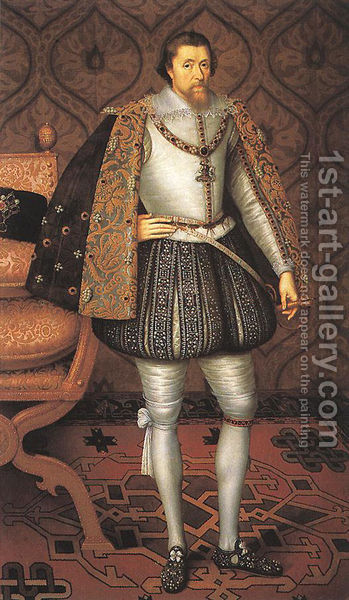 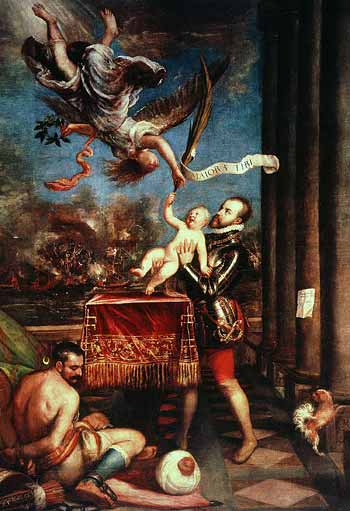 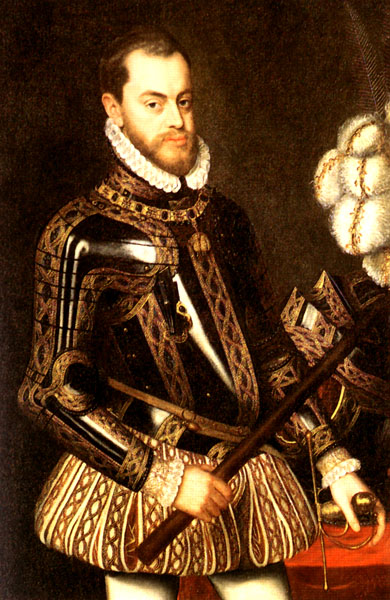 Louis XIV– The Sun King
France
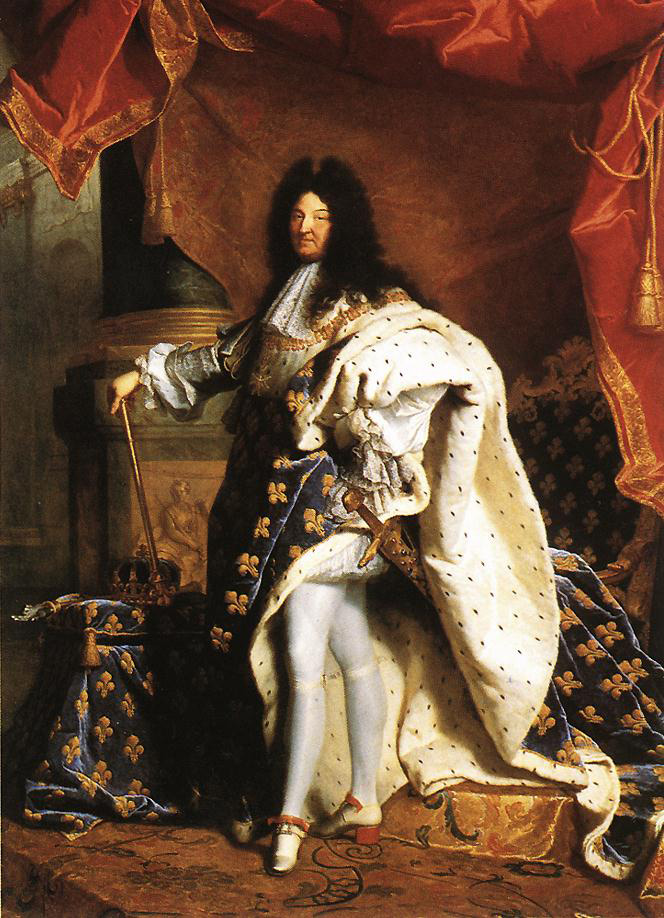 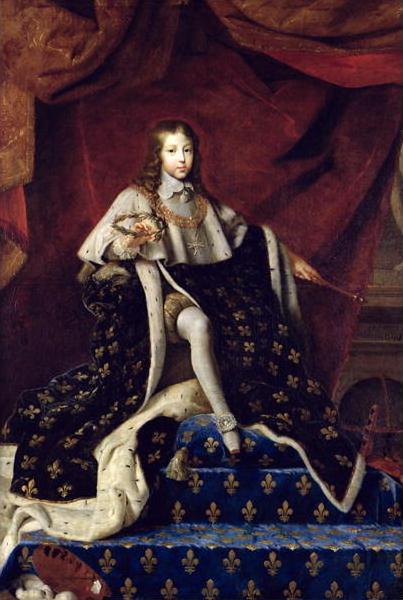 Louis XIV
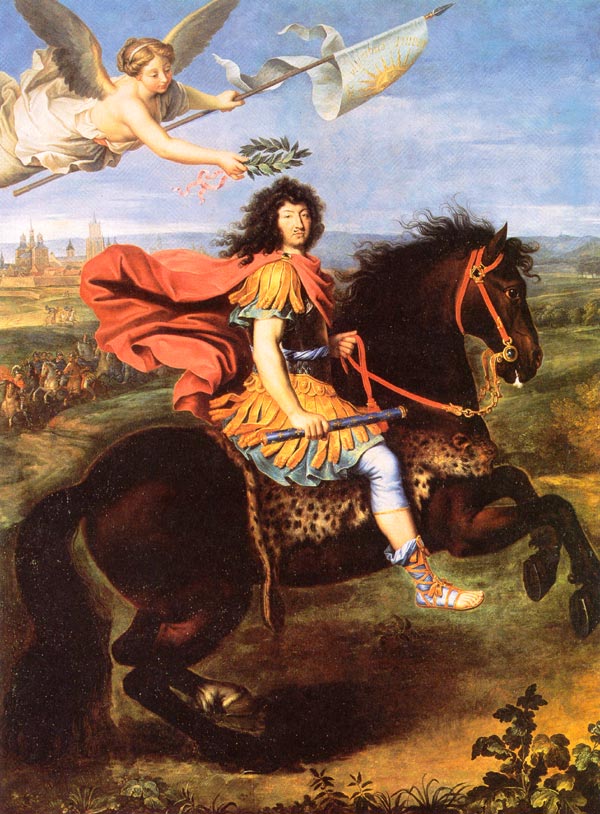 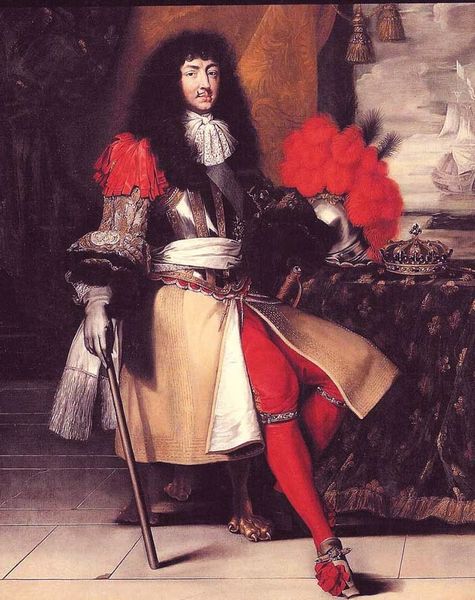 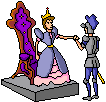 Frederick II -- A Hapsburg & Holy  Roman Emperor
Prussia
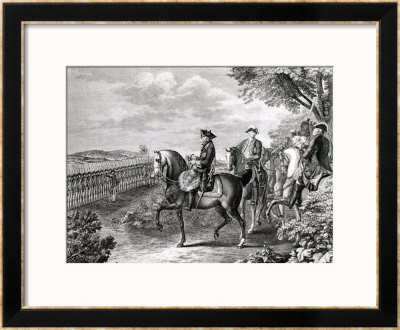 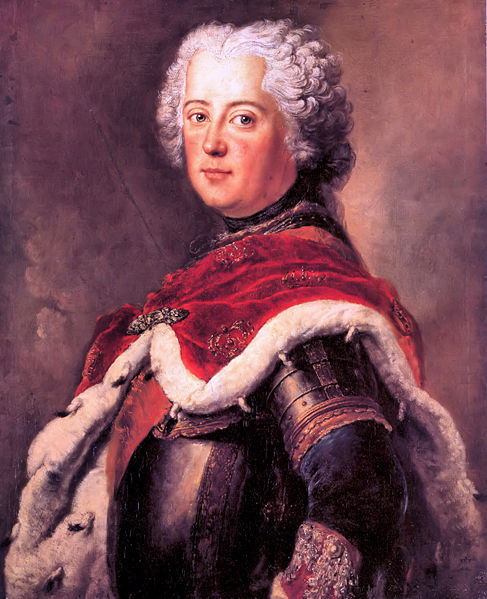 Empress Maria Theresa
Austria
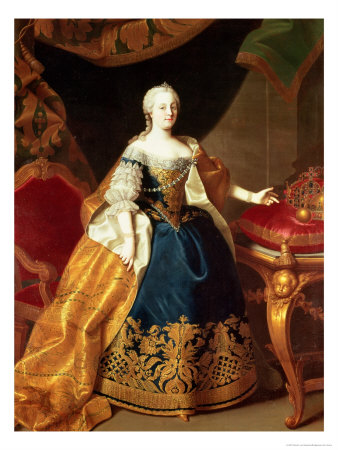 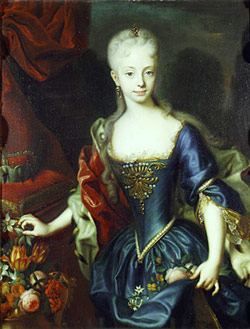 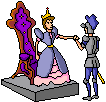 Peter the Great (Romanov)
Russia
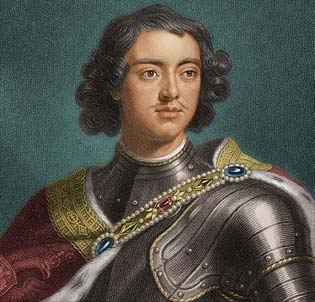 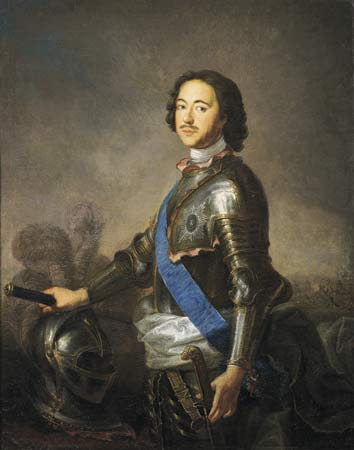 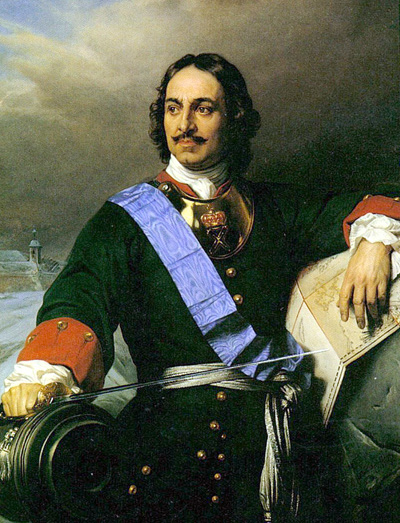 This powerpoint was kindly donated to
www.worldofteaching.com


http://www.worldofteaching.com
Is home to well over a thousand powerpoints submitted by teachers. This a free site. Please visit and I hope it will help in your teaching